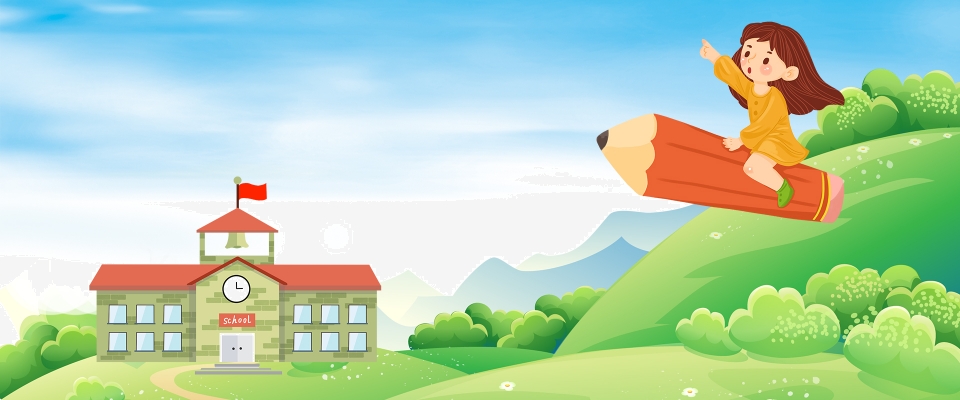 Kết nối tri thức với cuộc sống
TIẾNG VIỆT 
1
Bµi
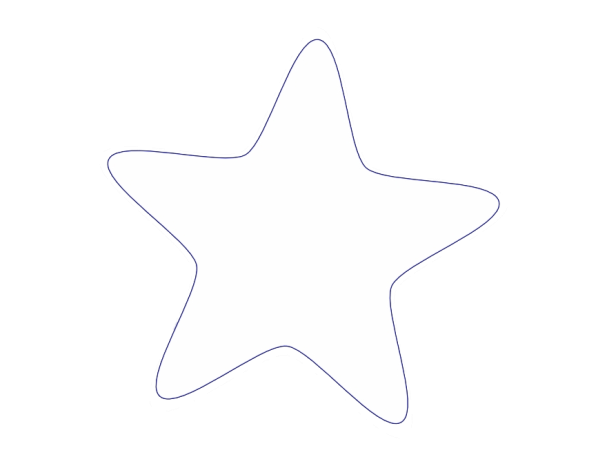 Gh  gh   Nh  nh
18
TIẾT 1
Mình hát lên  nào !
Bài hát : “A, B, C Tiếng Việt”
Khởi  động!
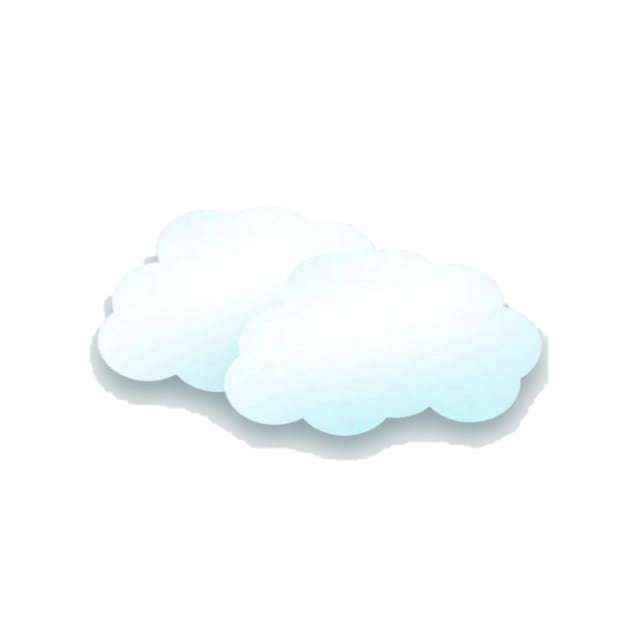 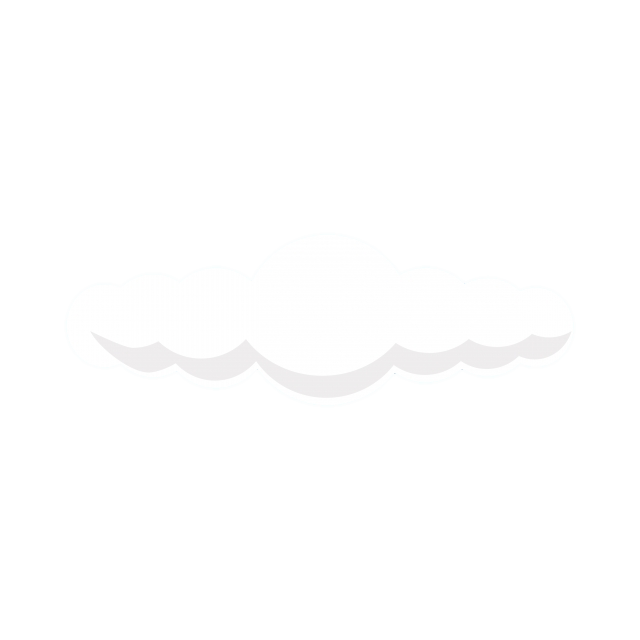 Ngoâi sao may maén
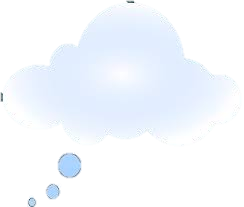 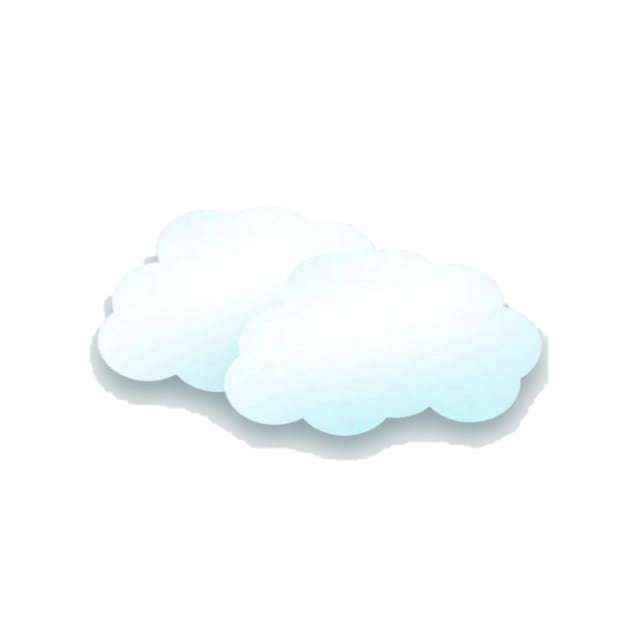 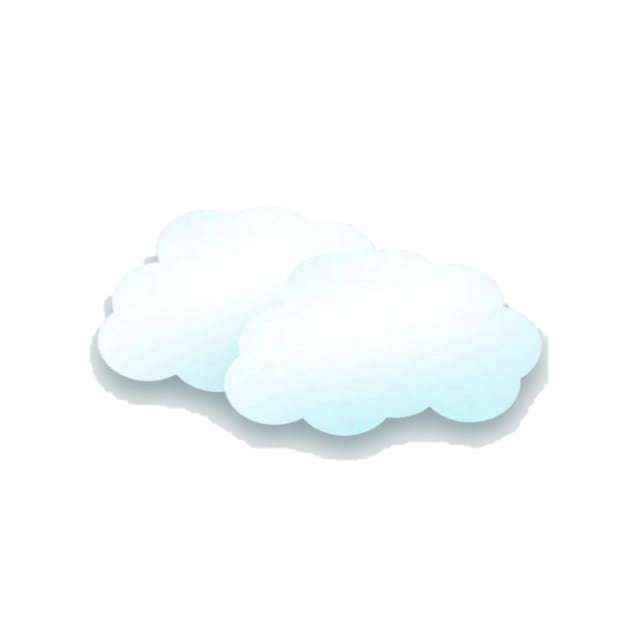 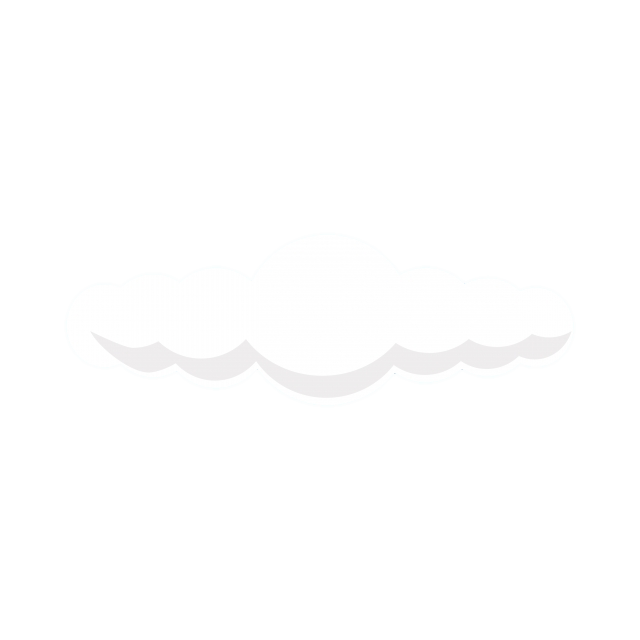 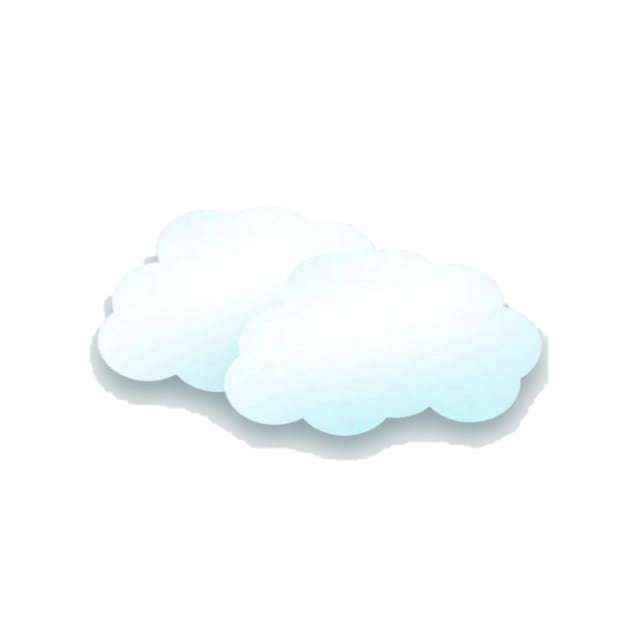 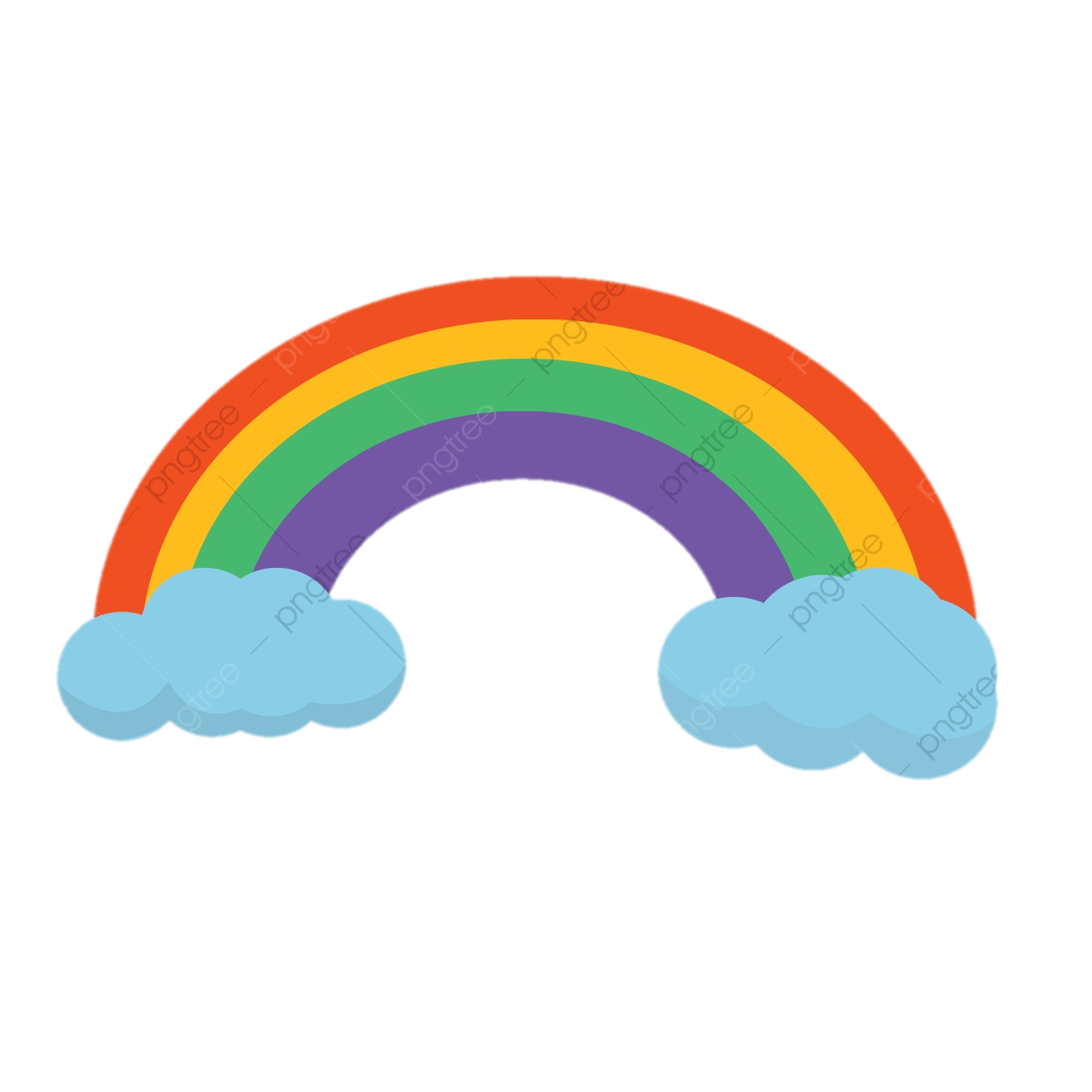 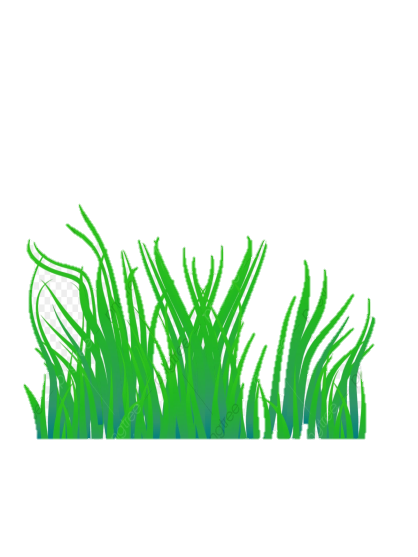 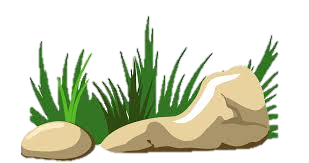 Ñoïc vaø tìm tieáng coù aâm g, gi.
Baø che gioù cho ba chuù ga.ø
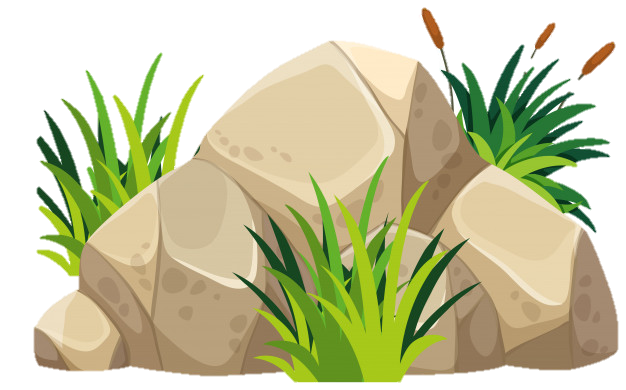 Haõy ñoïc naøo:
gaø goâ      giaù ñoã
ñoà goã      cuï giaø
Haõy ñoïc naøo: 
g – G    gi - Gi 
goã  guï  giaù  gioã
Tìm töø coù tieáng chöùa aâm g hay gi?
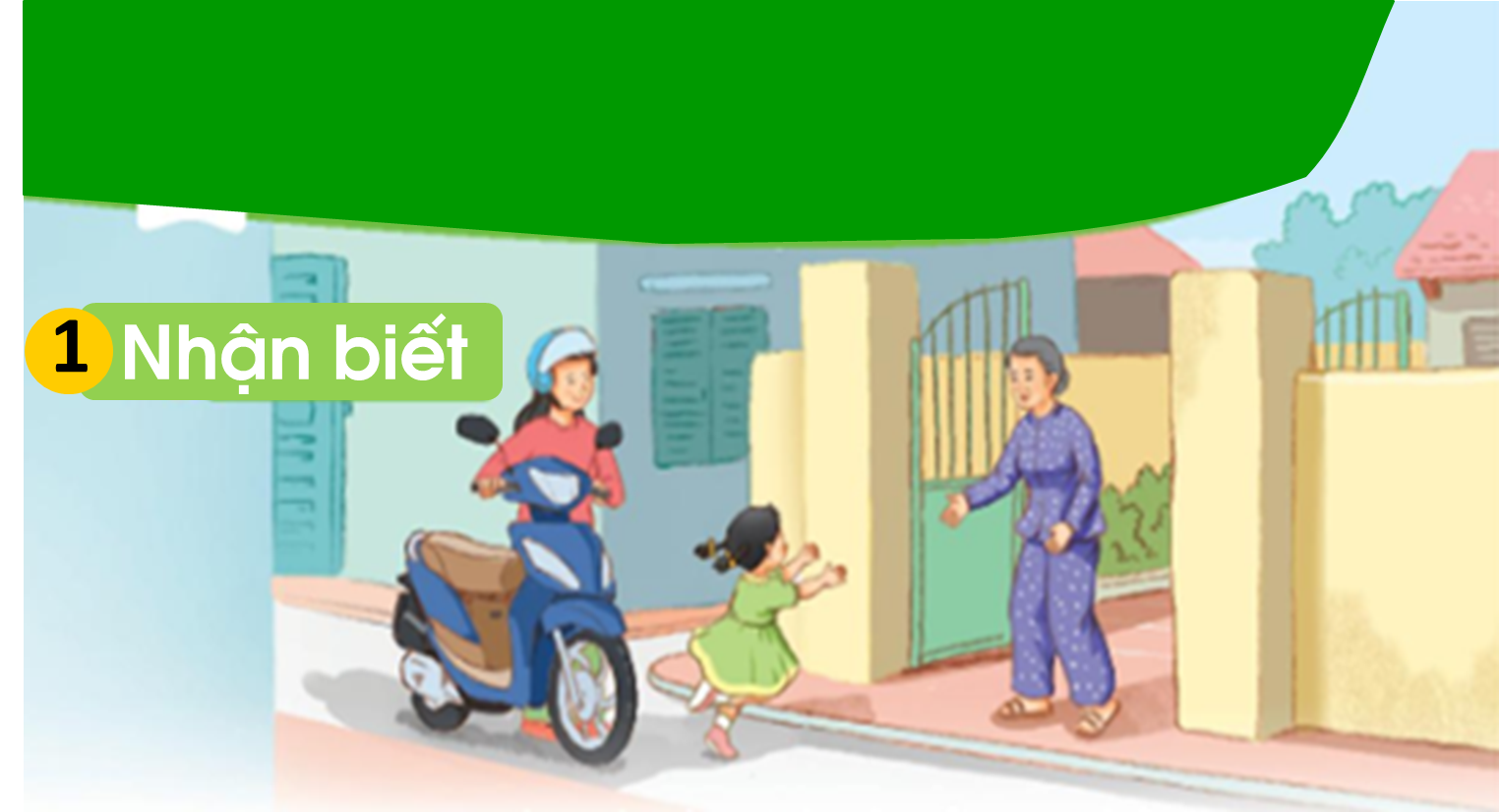 Haø gheù nhaø baø. Nhaø baø ôû ngoõ nhoû.
2
§äc
nh
gh
e
nh
gh
a
nhaø
gheù
Mình cùng thi tài!
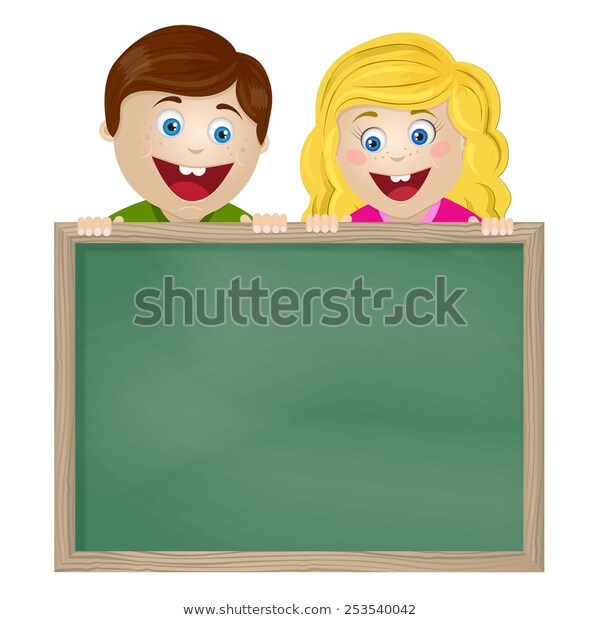 Tạo tiếng mới có âm gh, nh
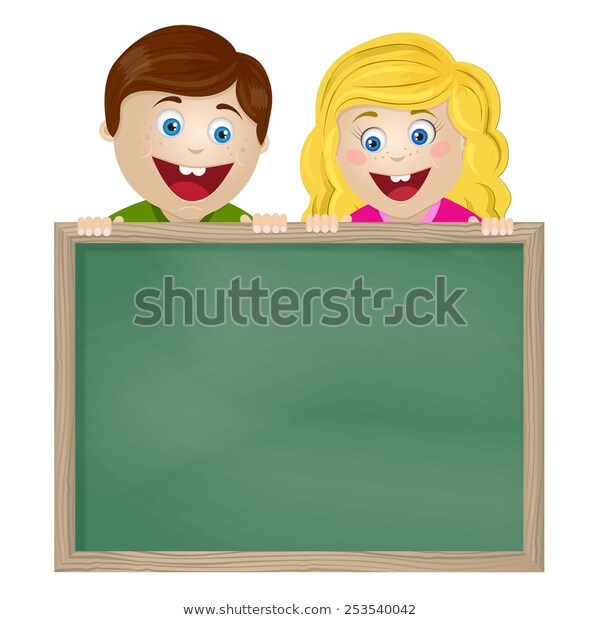 Mình cùng thi tài!
Tạo tiếng mới có âm gh, nh
.
.
~
í
gh
e
gheï
M:  gheï
2
§äc
2
§äc
gh
nh
gh
e
nh
a
nhaø
gheù
e
gh
eâ
i
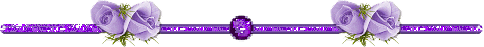 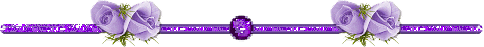 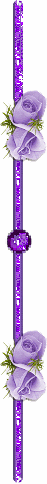 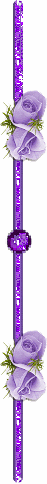 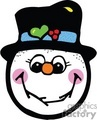 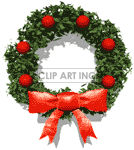 thư gi·n nhÐ!
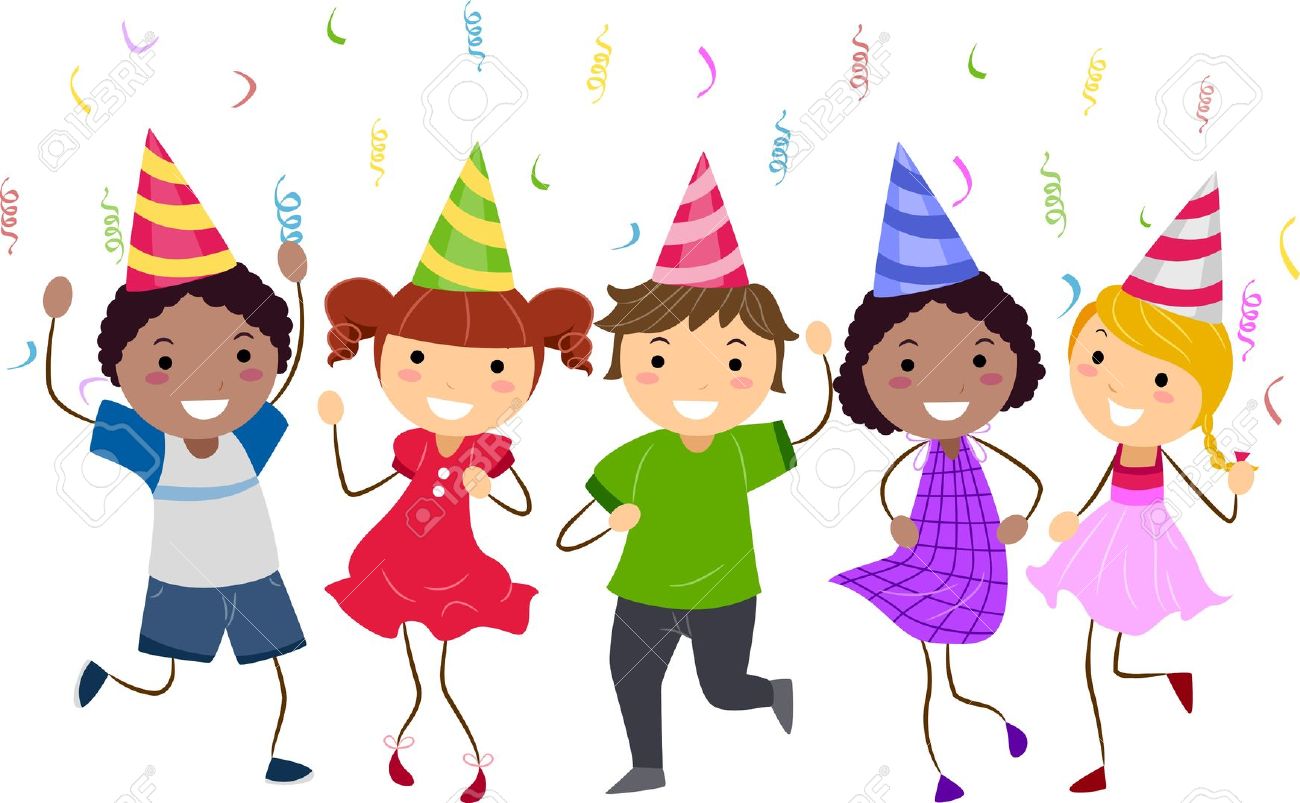 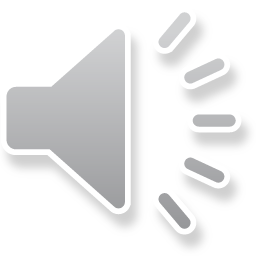 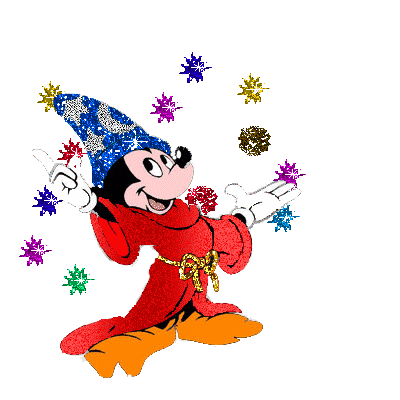 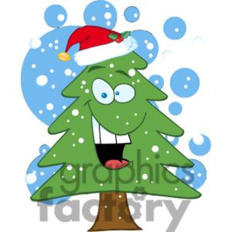 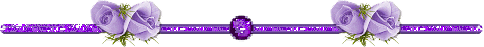 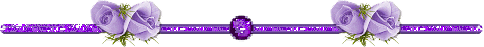 2
§äc
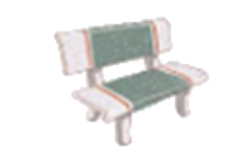 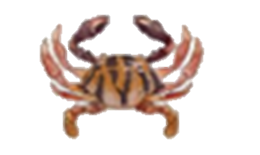 gheá ñaù
gheï ñoû
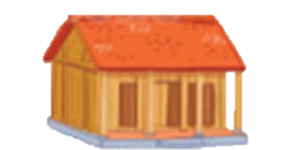 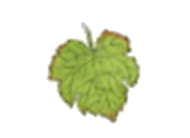 nhaø goã
laù nho
2
§äc
gheá ñaù
gheï ñoû
nhaø goã
laù nho
2
§äc
gh
nh
gh
e
nh
a
nhaø
gheù
gheï ñoû
gheá ñaù
nhaø goã
laù nho
3
ViÕt b¶ng
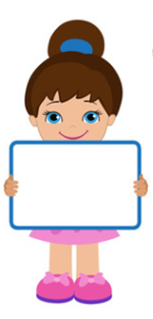 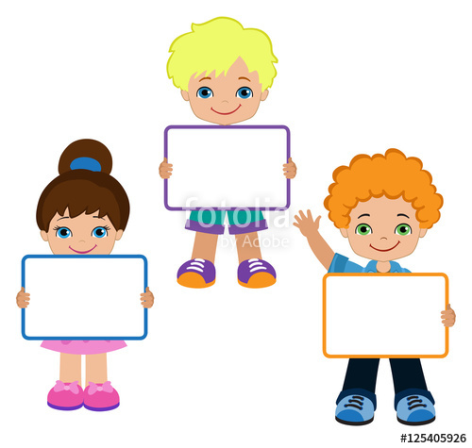 nh
gh
ghẹ
nhà
3
ViÕt
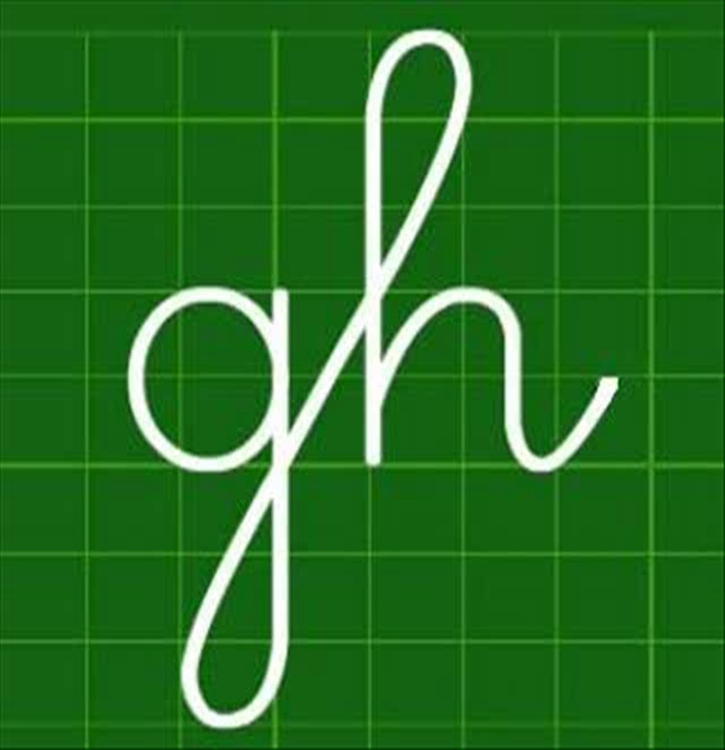 3
ViÕt
3
ViÕt
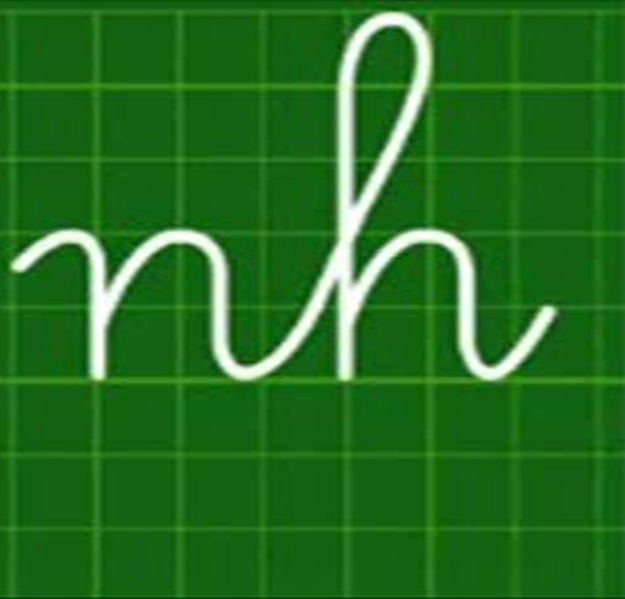 3
ViÕt
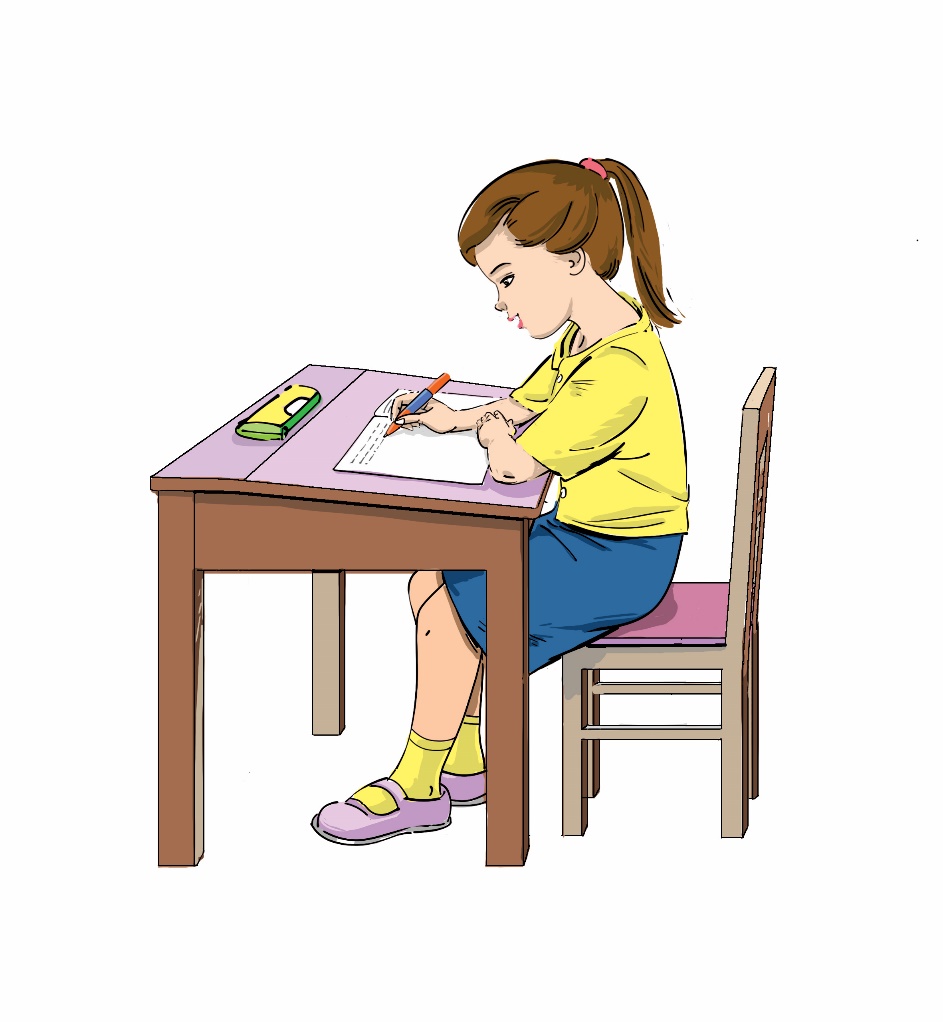 Bµi
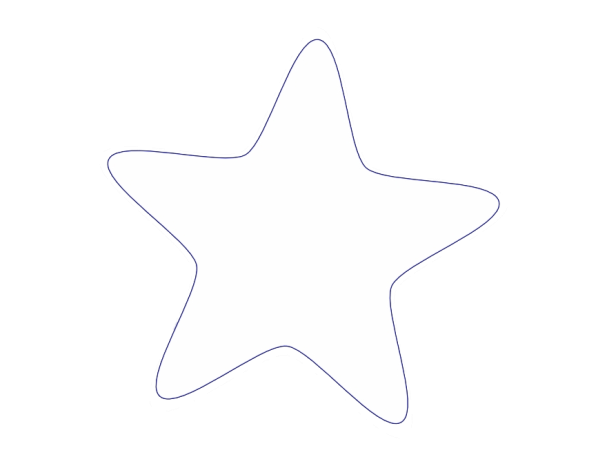 Gh  gh   Nh  nh
18
TIẾT 2
3
T« vµ viÕt
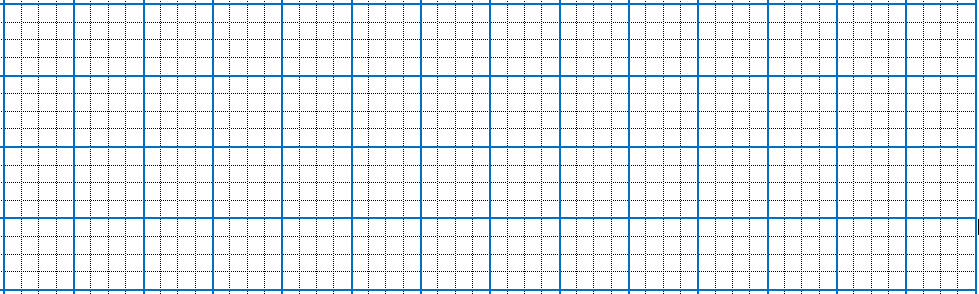 θ
η
θ
η
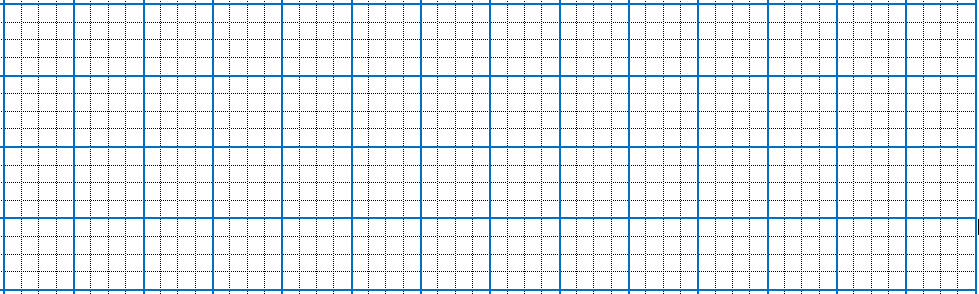 ΉẒ
ẚá ηo
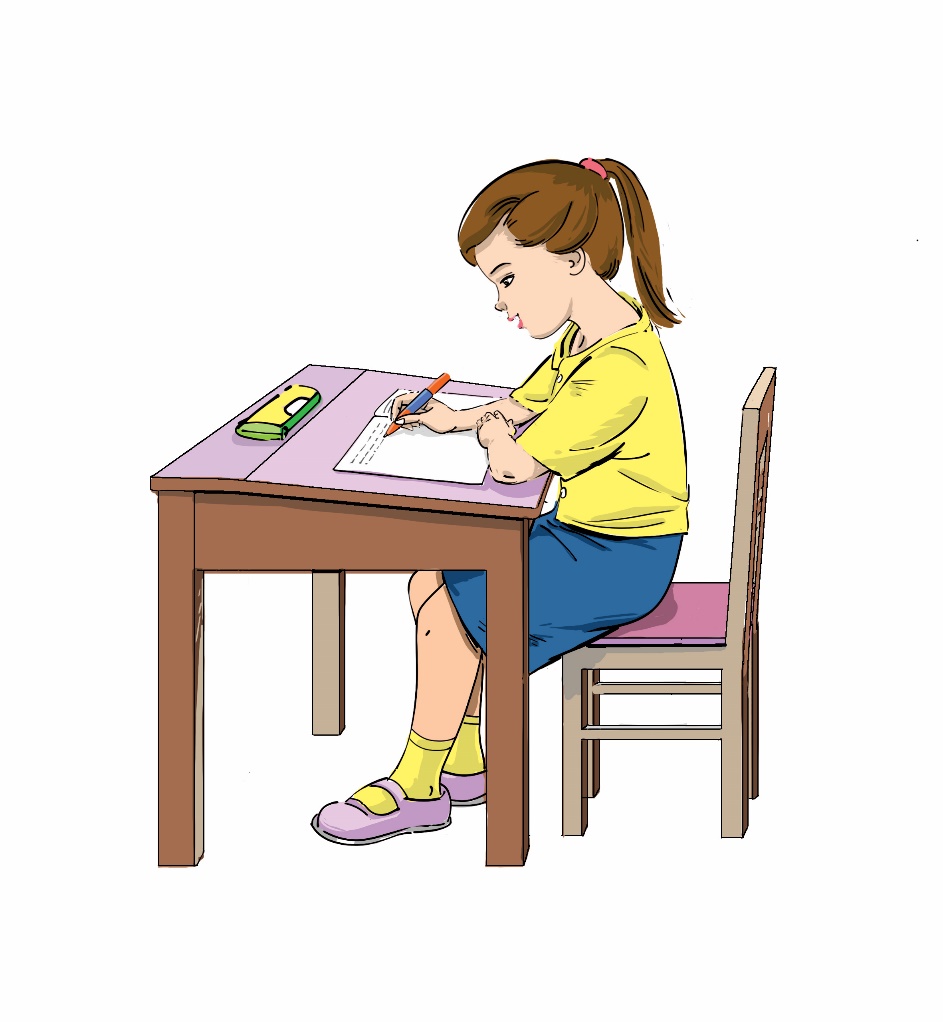 4
§äc
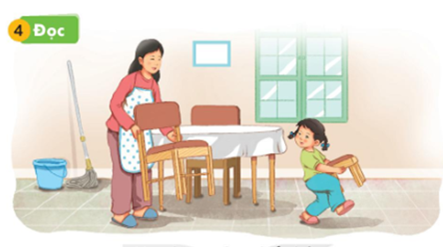 nh
Meï nhôø Haø beâ gheá nhoû.
nh
gh
5
Nãi
Giôùi thieäu
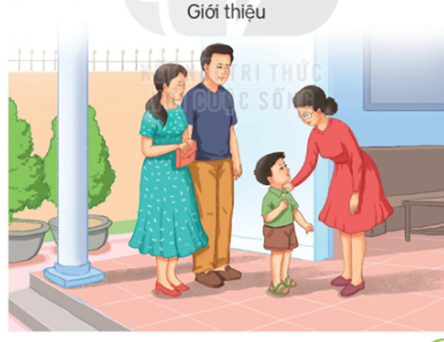 Đọc s¸ch nhÐ!
KÝnh chóc c¸c thÇy c« m¹nh kháe vµ thµnh ®¹t.